En GRUPO EM, tenemos un departamento jurídico que ofrece un asesoramiento integral en todas las ramas del derecho. Nos adaptamos a las necesidades de los clientes, ofreciendo:

Servicio de iguala jurídica.

 Asesoramiento puntual en todo
 tipo de procedimientos.

Reclamaciones    de    acciones 
preferentes y cláusulas suelo.

Concursos de acreedores.

Procedimientos penales.
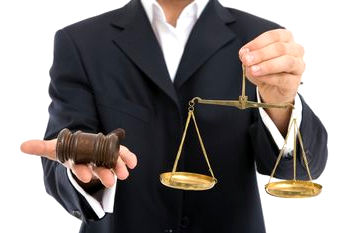 GRUPO EM
GRUPO EM
Información:
 Vía email en grupoem@grupoem.info
 Vía telefónica en el 91 689 57 99 – 4
C/ Getafe Nº3
Leganés
(Madrid)
C/ Getafe Nº3
Leganés
(Madrid)
GESTIÓN
www.grupoemgestion.com
www.grupoemgestion.com